Моя квалификация
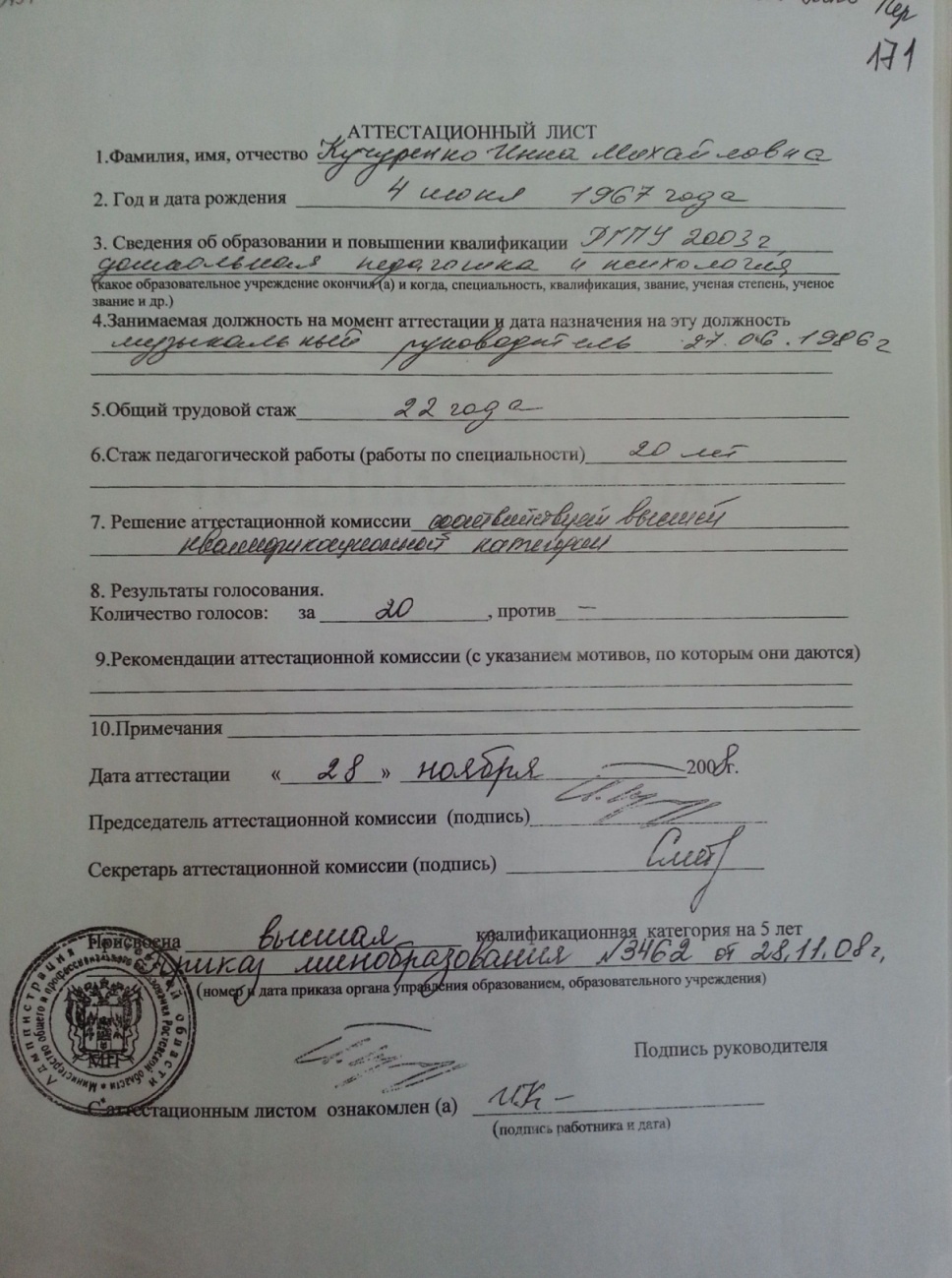 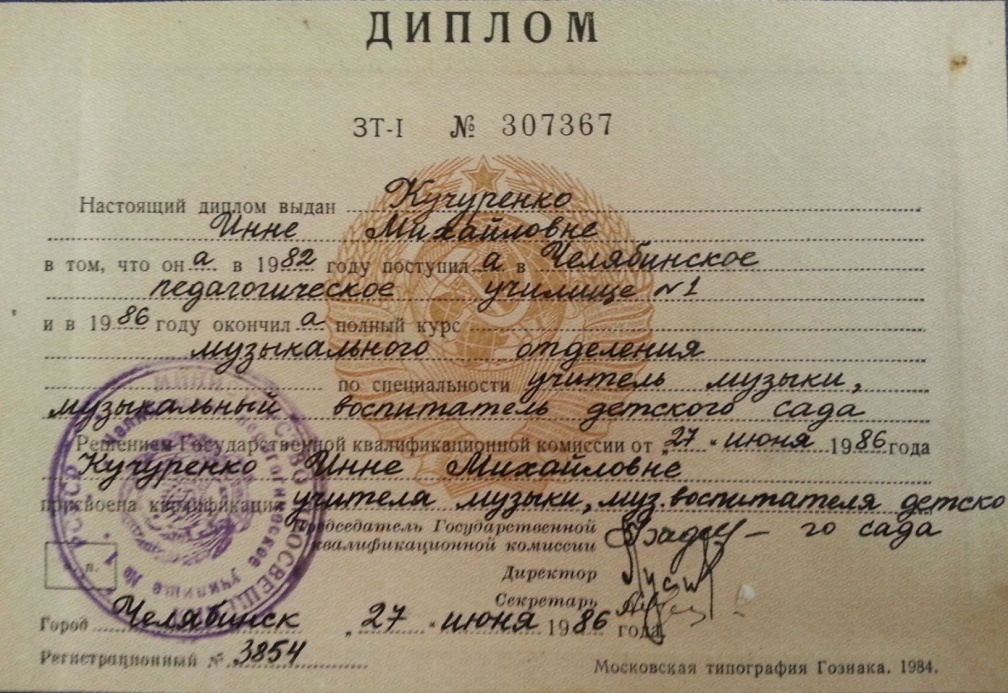